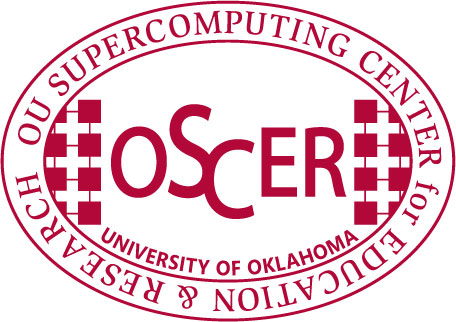 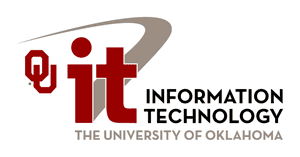 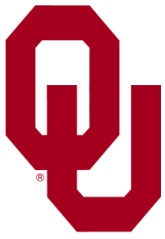 High Performance ComputingModernization Program (HPCMP) Summer 2011 Puerto Rico Workshop on Intermediate Parallel Programming& Cluster Computing in conjunction withthe National Computational Science Institute (NCSI)/ SC11 ConferenceJointly hosted at Polytechnic U of Puerto Ricoand U Oklahoma and available live via videoconferencing (streaming video recordings coming soon)
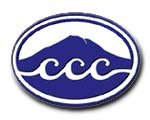 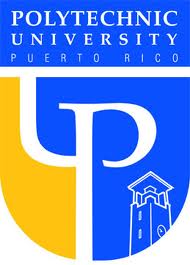 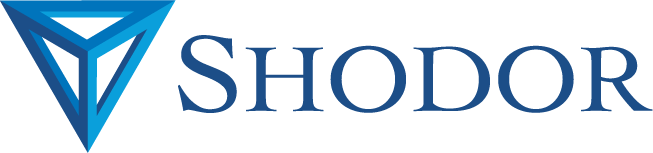 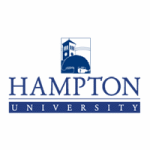 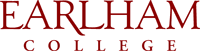 Sponsored by DOD HPCMP, SC11/ACM, NCSI and
OK EPSCoR
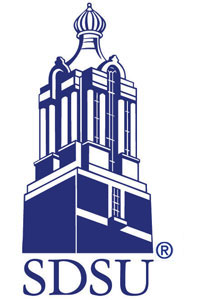 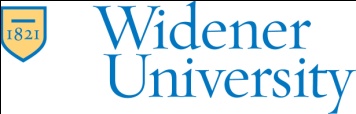 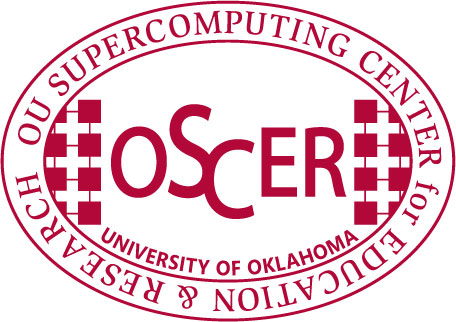 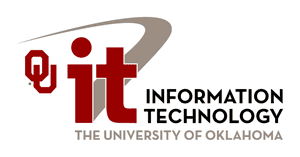 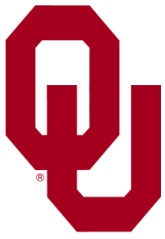 Intermediate Parallel Programming& Cluster Computing I/O Libraries - netCDF
Josh Alexander, University of Oklahoma
Ivan Babic, Earlham College
Ken Gamradt, South Dakota State University
Andrew Fitz Gibbon, Amazon.com
Mobeen Ludin, Earlham College
Tom Murphy,  Contra Costa College
Henry Neeman, University of Oklahoma
Charlie Peck, Earlham College
Stephen Providence, Hampton University
Jeff Rufinus, Widener University
Luis Vicente, Polytechnic University of Puerto Rico
Aaron Weeden, Earlham College
Sunday July 31 – Saturday August 6 2011
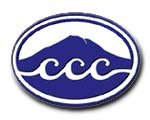 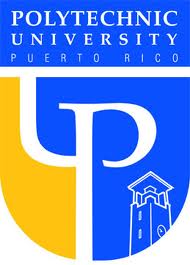 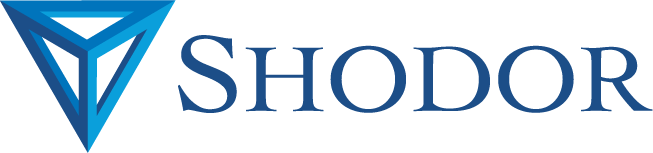 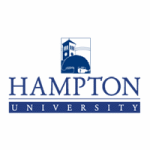 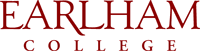 Sponsored by DOD HPCMP, SC11/ACM, NCSI and
OK EPSCoR
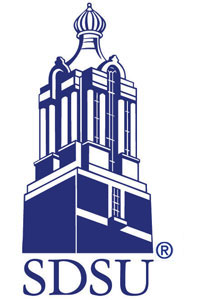 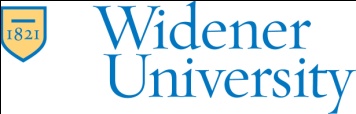 This is an experiment!
It’s the nature of these kinds of videoconferences that FAILURES ARE GUARANTEED TO HAPPEN!       NO PROMISES!
So, please bear with us. Hopefully everything will work out well enough.
If you lose your connection, you can retry the same kind of connection, or try connecting another way.
Remember, if all else fails, you always have the toll free phone bridge to fall back on.
I/O Libraries
Intermediate Parallel, July 31 – Aug 6 2011
3
H.323 (Polycom etc)
If you want to use H.323 videoconferencing – for example, Polycom – then:
If you ARE already registered with the OneNet gatekeeper, dial 2500409.
If you AREN’T registered with the OneNet gatekeeper (which is probably the case), then:
Dial 164.58.250.47
When asked for the conference ID, enter:
	#0409#
Many thanks to Roger Holder and OneNet for providing this.
I/O Libraries
Intermediate Parallel, July 31 – Aug 6 2011
4
H.323 from Internet Explorer
From a Windows PC running Internet Explorer:
You MUST have the ability to install software on the PC (or have someone install it for you). 
Download and install the latest Java Runtime Environment (JRE) from here (click on the Java Download icon, because that install package includes both the JRE and other components). 
Download and install this video decoder. 
Start Internet Explorer. 
Copy-and-paste this URL into your IE window: http://164.58.250.47/ 
When that webpage loads, in the upper left, click on "Streaming". 
In the textbox labeled Sign-in Name, type your name. 
In the textbox labeled Conference ID, type this: 0409 
Click on "Stream this conference". 
When that webpage loads, you may see, at the very top, a bar offering you options. If so, click on it and choose "Install this add-on."
I/O Libraries
Intermediate Parallel, July 31 – Aug 6 2011
5
EVO
There’s a quick description of how to use EVO on the workshop logistics webpage.
I/O Libraries
Intermediate Parallel, July 31 – Aug 6 2011
6
Phone Bridge
If all else fails, you can call into our toll free phone bridge:
1-800-832-0736
* 623 2874 #
Please mute yourself and use the phone to listen.
Don’t worry, we’ll call out slide numbers as we go.
Please use the phone bridge ONLY if you cannot connect any other way: the phone bridge is charged per connection per minute, so our preference is to minimize the number of connections.
Many thanks to OU Information Technology for providing the toll free phone bridge.
I/O Libraries
Intermediate Parallel, July 31 – Aug 6 2011
7
Please Mute Yourself
No matter how you connect, please mute yourself, so that we cannot hear you.
At ISU and UW, we will turn off the sound on all conferencing technologies.
That way, we won’t have problems with echo cancellation.
Of course, that means we cannot hear questions.
So for questions, you’ll need to send some kind of text.
I/O Libraries
Intermediate Parallel, July 31 – Aug 6 2011
8
Questions via Text: Piazzza
Ask questions via:
http://www.piazza.com/

All questions will be read out loud and then answered out loud.

NOTE: Because of image-and-likeness rules, people attending remotely offsite via videoconferencing CANNOT ask questions via voice.
I/O Libraries
Intermediate Parallel, July 31 – Aug 6 2011
9
Thanks for helping and sponsoring!
OSCER operations staff (Brandon George, Dave Akin, Brett Zimmerman, Josh Alexander, Patrick Calhoun)
Debi Gentis, OU
Kevin Blake, OU IT (videographer)
OU School of Electrical & Computer Engineering (LittleFe buildout)
James Deaton and Roger Holder, OneNet
Luis Vicente and Alfredo Cruz, Polytechnic U of Puerto Rico
Omar Padron, Kean U
Scott Lathrop, SC11 General Chair
Donna Cappo, ACM
Bob Panoff, Jack Parkin, Joyce South, Shodor Education Foundation Inc
Jerry Malayer and Jim Wicksted, Oklahoma EPSCoR
Dept of Defense High Performance Computing Modernization Program
I/O Libraries
Intermediate Parallel, July 31 – Aug 6 2011
10
This is an experiment!
It’s the nature of these kinds of videoconferences that FAILURES ARE GUARANTEED TO HAPPEN!       NO PROMISES!
So, please bear with us. Hopefully everything will work out well enough.
If you lose your connection, you can retry the same kind of connection, or try connecting another way.
Remember, if all else fails, you always have the toll free phone bridge to fall back on.
I/O Libraries
Intermediate Parallel, July 31 – Aug 6 2011
11
Outline
I/O Challenges
Number and Text Representations
Portable Binary Output
NetCDF
I/O Libraries
Intermediate Parallel, July 31 – Aug 6 2011
12
I/O LIBRARIESnetCDF
Do Not Reinvent the Wheel
I/O Libraries
Intermediate Parallel, July 31 – Aug 6 2011
14
I/O Challenges
I/O plays a very important role in Scientific Computing
		Ideas -> Computation -> Output (Data)
	
However,
				Data != Information
I/O Libraries
Intermediate Parallel, July 31 – Aug 6 2011
15
I/O Challenges
Example:

A set of data

11.0, 3.24, 4.5, 8.8, 7.88, 74.2, 87.3, 12.3, 8.77,
2.4, 3.25, 9.1, 82.3, 93.2, 87.2, 24.5, 33.1, 87.2,
4.4, 6.11, 22.1, 9.8, 1.04, 6.73, 11.43, 76.3, 9.61,
etc.  etc.  etc.

	???????????????????????????????????????????????????
I/O Libraries
Intermediate Parallel, July 31 – Aug 6 2011
16
I/O Challenges
How about (Ref [2])
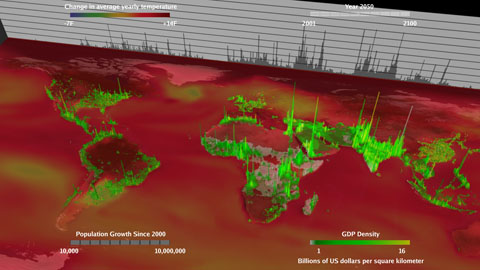 I/O Libraries
Intermediate Parallel, July 31 – Aug 6 2011
17
I/O Challenges
Thus,


	Data must be analyzed/interpreted/visualized in order to be “meaningful” (information)
I/O Libraries
Intermediate Parallel, July 31 – Aug 6 2011
18
I/O Challenges
However, 

	I/O also creates challenges in Scientific Computing

I/O is expensive - takes much more time than computation
I/O is represented differently in different computers
I/O Libraries
Intermediate Parallel, July 31 – Aug 6 2011
19
Text Representation
PRINTING OUTPUT
Text (ASCII) : 7 bits
Extended ASCII : 8 bits = 1 Byte (each character = 1 Byte)

Examples:
ABC => 3 Bytes
08/03/2011 => 10 Bytes
3.14159265358979323846 => 20 Bytes
6.0221415e+23 => 13 Bytes

ASCII = American Standard Code for Information Interchange
I/O Libraries
Intermediate Parallel, July 31 – Aug 6 2011
20
Machine Interpretation
C/C++ :                                          Fortran:
	int x = 8;				integer x = 8
	float y = 12.0;			real y = 12.0
	double z = 20.0;			double precision z = 20.0

(assume 32 bits computers)
				x is 4 bytes
				y is 4 bytes
				z is 8 bytes
I/O Libraries
Intermediate Parallel, July 31 – Aug 6 2011
21
Binary versus Text
8 Bytes (Binary) is less than 13 Bytes, 20 Bytes, etc (Text). 

Output data can be written as binary (internal representation – opaque from outside) in C/C++, Fortran, etc.

Save time

Save storage
I/O Libraries
Intermediate Parallel, July 31 – Aug 6 2011
22
Issues with Binary Output
Readability issue: We cannot read binary
No problem, we could always change the format           binary <-> text

Portability Issue: Different computers represent numbers in different ways
Data might not be used by different computers
Data might become obsolete over the years
I/O Libraries
Intermediate Parallel, July 31 – Aug 6 2011
23
Portable Binary Output
NCSA-HDF (National Center for Supercomputing Applications - Hierarchical Data Format)
http://www.hdfgroup.org

Unidata – netCDF (Network Common Data Form)
http://www.unidata/ucar.edu/software/netcdf
Atmospheric science/climate modeling
I/O Libraries
Intermediate Parallel, July 31 – Aug 6 2011
24
netCDF
Portable binary I/O
Free, open source
Run on Linux, Windows, MacOS
Interface with C/C++, Fortran, Java, Matlab, Perl, Python, etc.
Multidimensional Array-Oriented Data Access
I/O Libraries
Intermediate Parallel, July 31 – Aug 6 2011
25
netCDF
Available software to access, manipulate, and visualize netCDF data:
Free: OpenDX, Ferret (computer visualization for oceanographers), etc.
Commercial: Mathematica, Matlab, etc.
Contains Metadata (i.e. data about data – file contains title, units, source, dimensions, type, etc.)
The whole or a subset of the data can be access efficiently
Parallel I/O is available
I/O Libraries
Intermediate Parallel, July 31 – Aug 6 2011
26
netCDF
Say we have a model to compute Temperature (T) and Pressure (P) at a specific point (Latitude and Longitude)
Idea -> Computation -> Output
In the output we would like to put
Units of T (degrees Celsius), P (hPa), Lat (degrees), Lon (degrees)
Data of Latitude, Longitude, T(Lat, Lon), P(Lat, Lon)



Note: Latitude runs North-South, Longitude runs East-West
I/O Libraries
Intermediate Parallel, July 31 – Aug 6 2011
27
netCDF
netCDF file name always ends with “nc” : 
example.nc

ncdump creates TEXT file (all or partial)
       ncdump example.nc > example.txt

ncgen creates netCDF file (e.g. to be edited, modified)
Edit example.txt (using vi, nano, emacs, etc.)
ncgen –o example.nc example.txt
I/O Libraries
Intermediate Parallel, July 31 – Aug 6 2011
28
Example of netCDF file
netcdf sfc_pres_temp {
dimensions:
        latitude = 6 ;
        longitude = 12 ;
variables:
        float latitude(latitude) ;
                latitude:units = "degrees_north" ;
        float longitude(longitude) ;
                longitude:units = "degrees_east" ;
        float pressure(latitude, longitude) ;
                pressure:units = "hPa" ;
        float temperature(latitude, longitude) ;
                temperature:units = "celsius" ;
I/O Libraries
Intermediate Parallel, July 31 – Aug 6 2011
29
Example of netCDF file
data:
 latitude = 25, 30, 35, 40, 45, 50 ;
 longitude = -125, -120, -115, -110, -105, -100, -95, -90, -85, -80, -75, -70 ;

 pressure =
  900, 906, 912, 918, 924, 930, 936, 942, 948, 954, 960, 966,
  901, 907, 913, 919, 925, 931, 937, 943, 949, 955, 961, 967,
  902, 908, 914, 920, 926, 932, 938, 944, 950, 956, 962, 968,
  903, 909, 915, 921, 927, 933, 939, 945, 951, 957, 963, 969,
  904, 910, 916, 922, 928, 934, 940, 946, 952, 958, 964, 970,
  905, 911, 917, 923, 929, 935, 941, 947, 953, 959, 965, 971 ;

 temperature =
  9, 10.5, 12, 13.5, 15, 16.5, 18, 19.5, 21, 22.5, 24, 25.5,
  9.25, 10.75, 12.25, 13.75, 15.25, 16.75, 18.25, 19.75, 21.25, 22.75, 24.25,
    25.75,
  9.5, 11, 12.5, 14, 15.5, 17, 18.5, 20, 21.5, 23, 24.5, 26,
  9.75, 11.25, 12.75, 14.25, 15.75, 17.25, 18.75, 20.25, 21.75, 23.25, 24.75,
    26.25,
  10, 11.5, 13, 14.5, 16, 17.5, 19, 20.5, 22, 23.5, 25, 26.5,
  10.25, 11.75, 13.25, 14.75, 16.25, 17.75, 19.25, 20.75, 22.25, 23.75,
    25.25, 26.75 ;
}
I/O Libraries
Intermediate Parallel, July 31 – Aug 6 2011
30
Thanks for your attention!Questions?
References
[1]  Neeman, H. “Supercomputing in Plain English” www.oscer.ou.edu/education.php
[2]  http://dart.ncsa.uiuc.edu/avl/AtmosphericSciences.html
[3]  http://www.unidata.ucar.edu/software/netcdf/
Shared Memory Multithreading
Intermediate Parallel, July 31 – Aug 6 2011
32